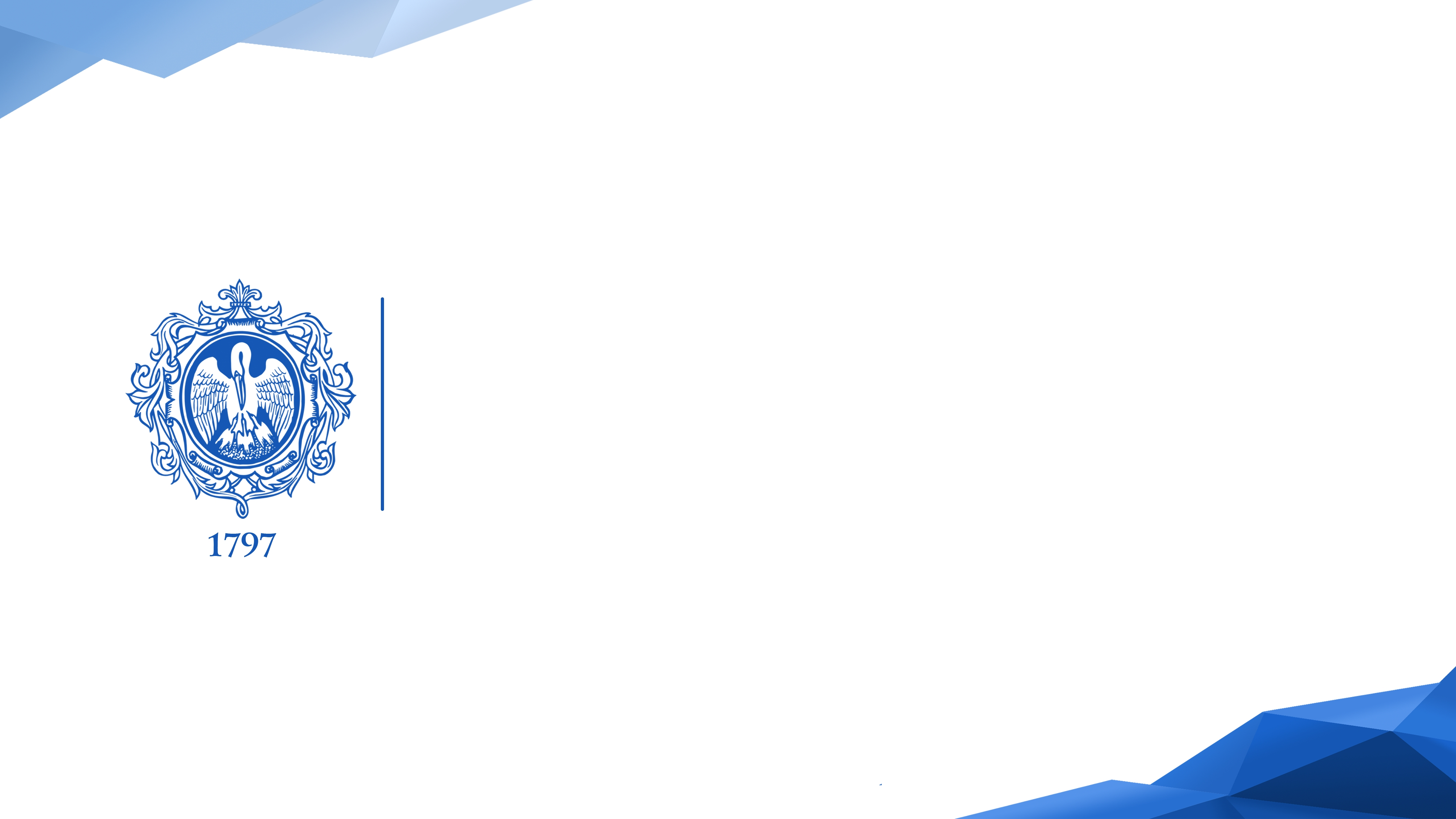 Университетская библиотека там, где пользователь: развитие программного комплекса интеграции контента и сервисов библиотеки в информационно-образовательную среду вуза
Морозова Светлана Александровна

Российский государственный 
педагогический университет им. А.И. Герцена, 
фундаментальная библиотека
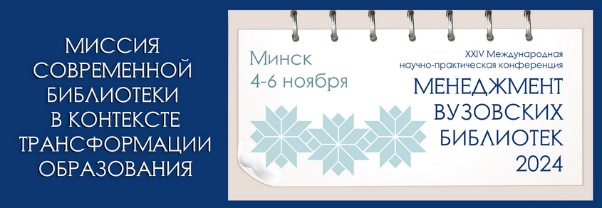 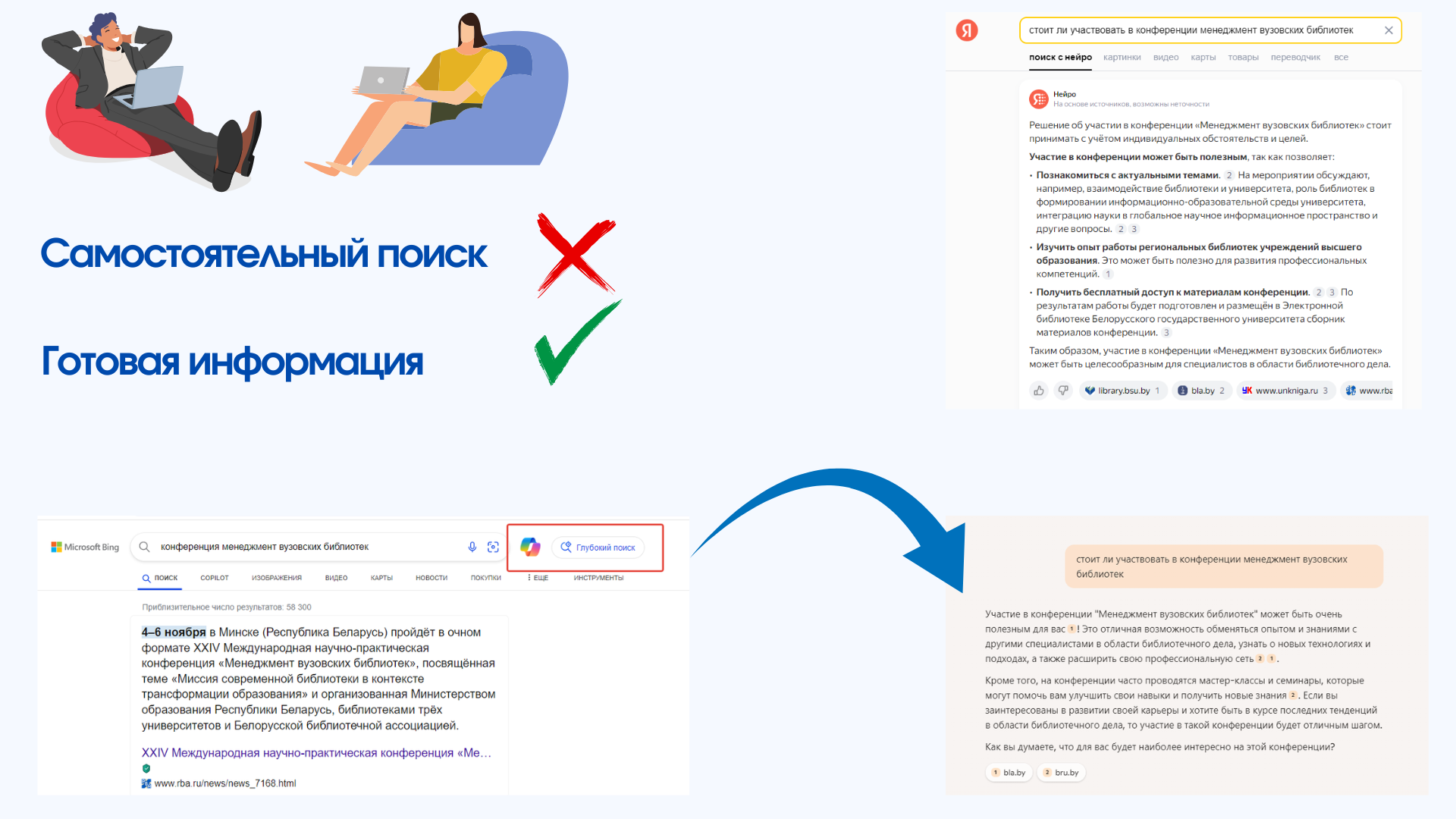 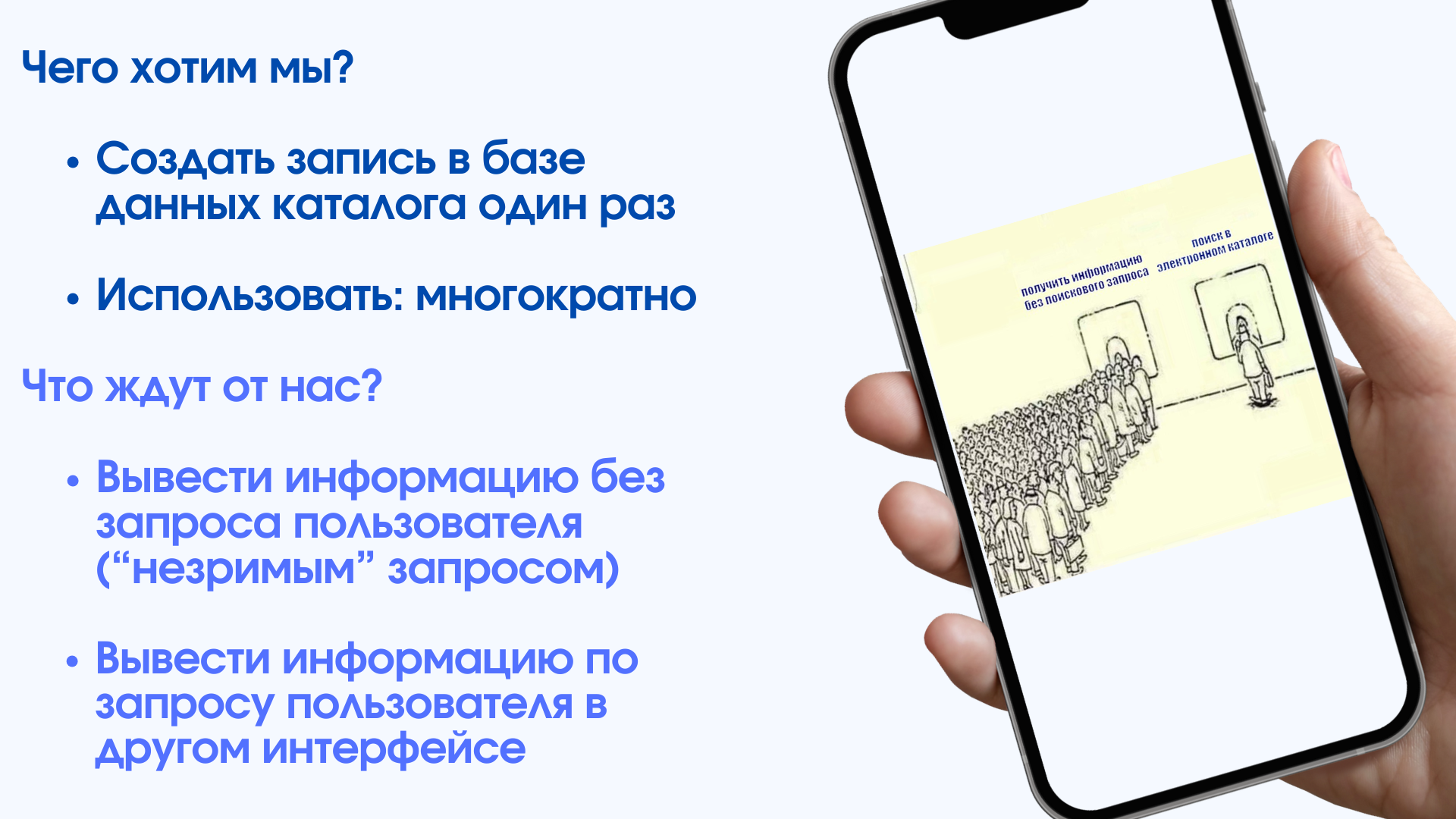 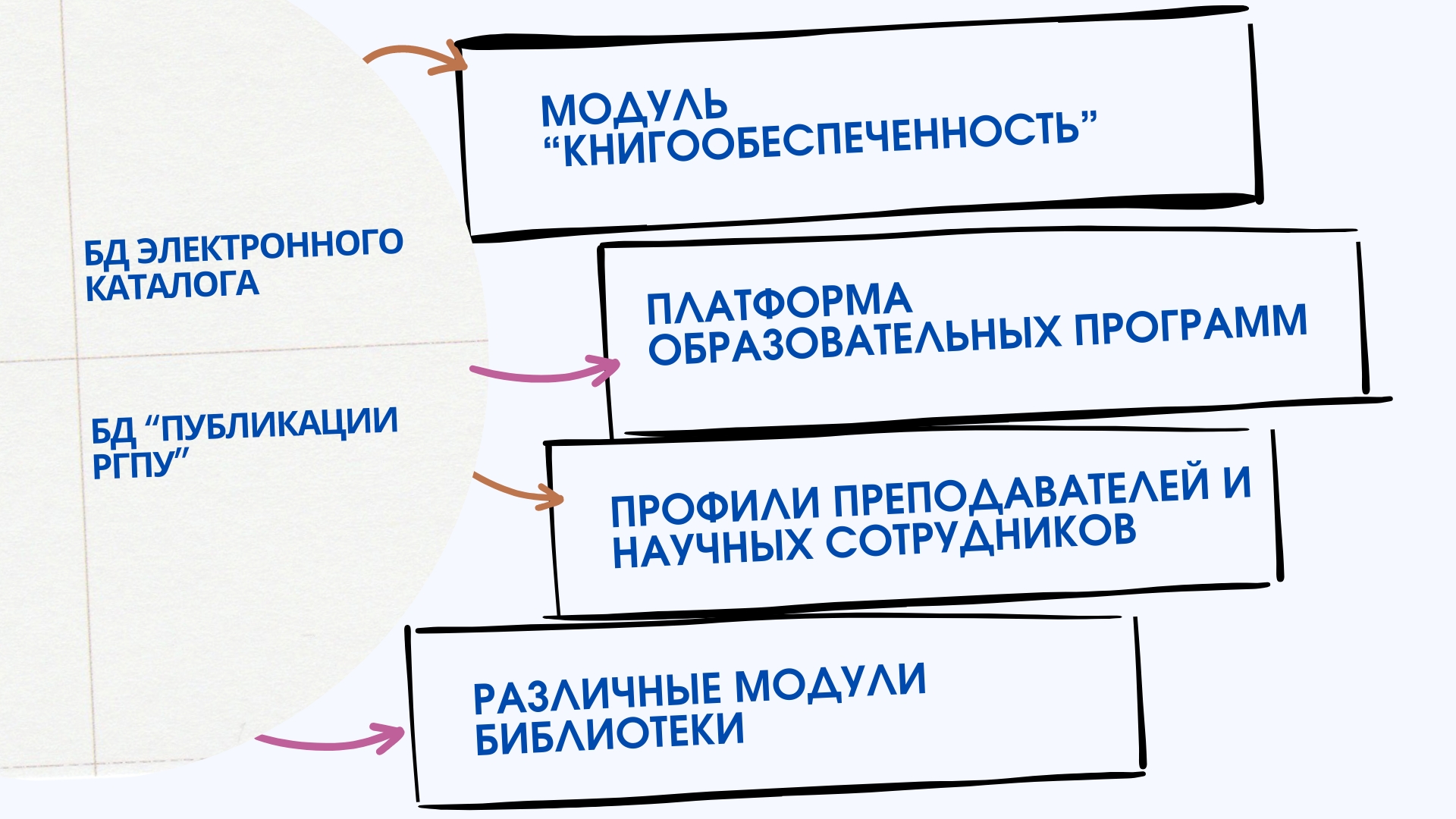 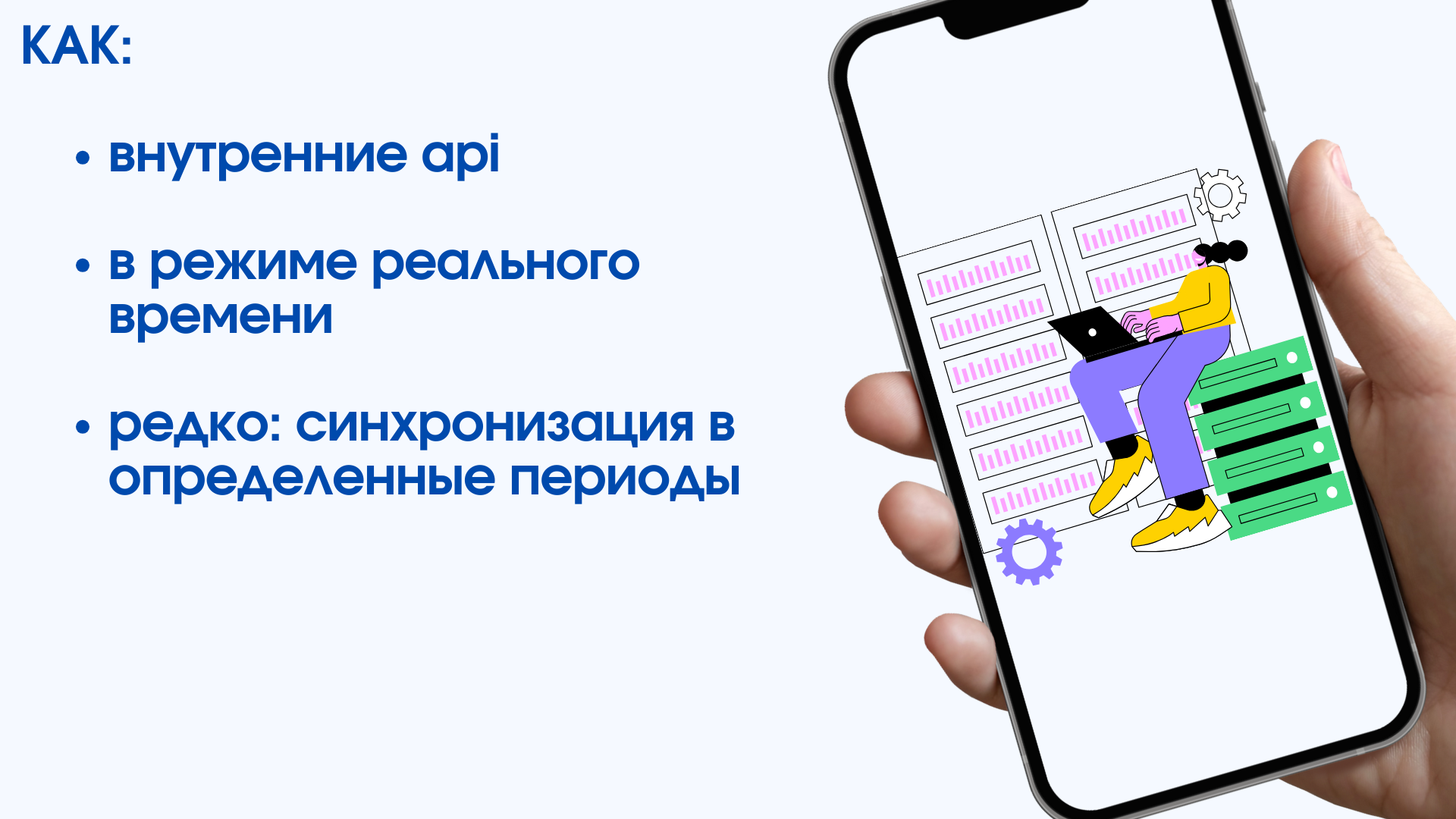 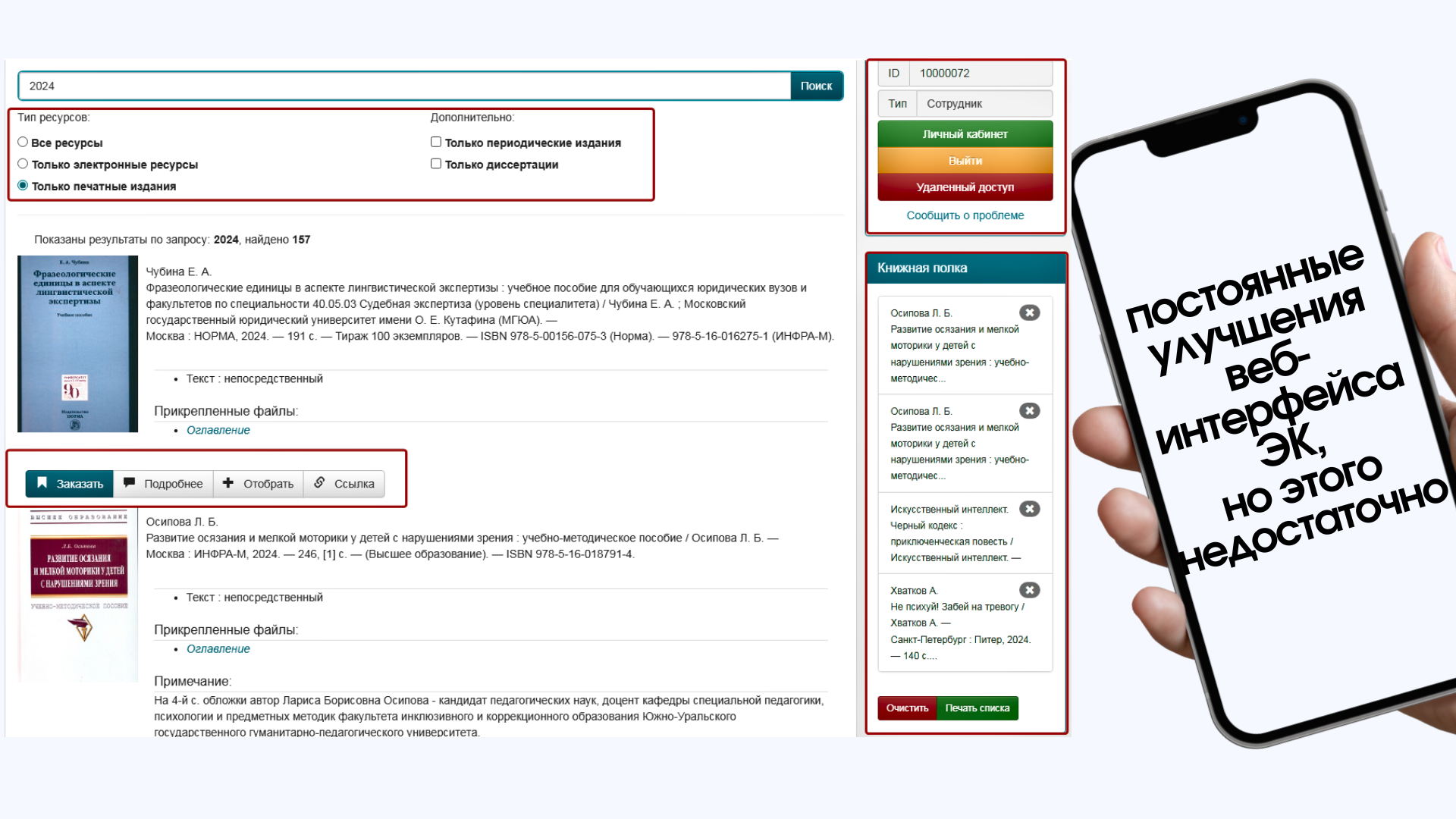 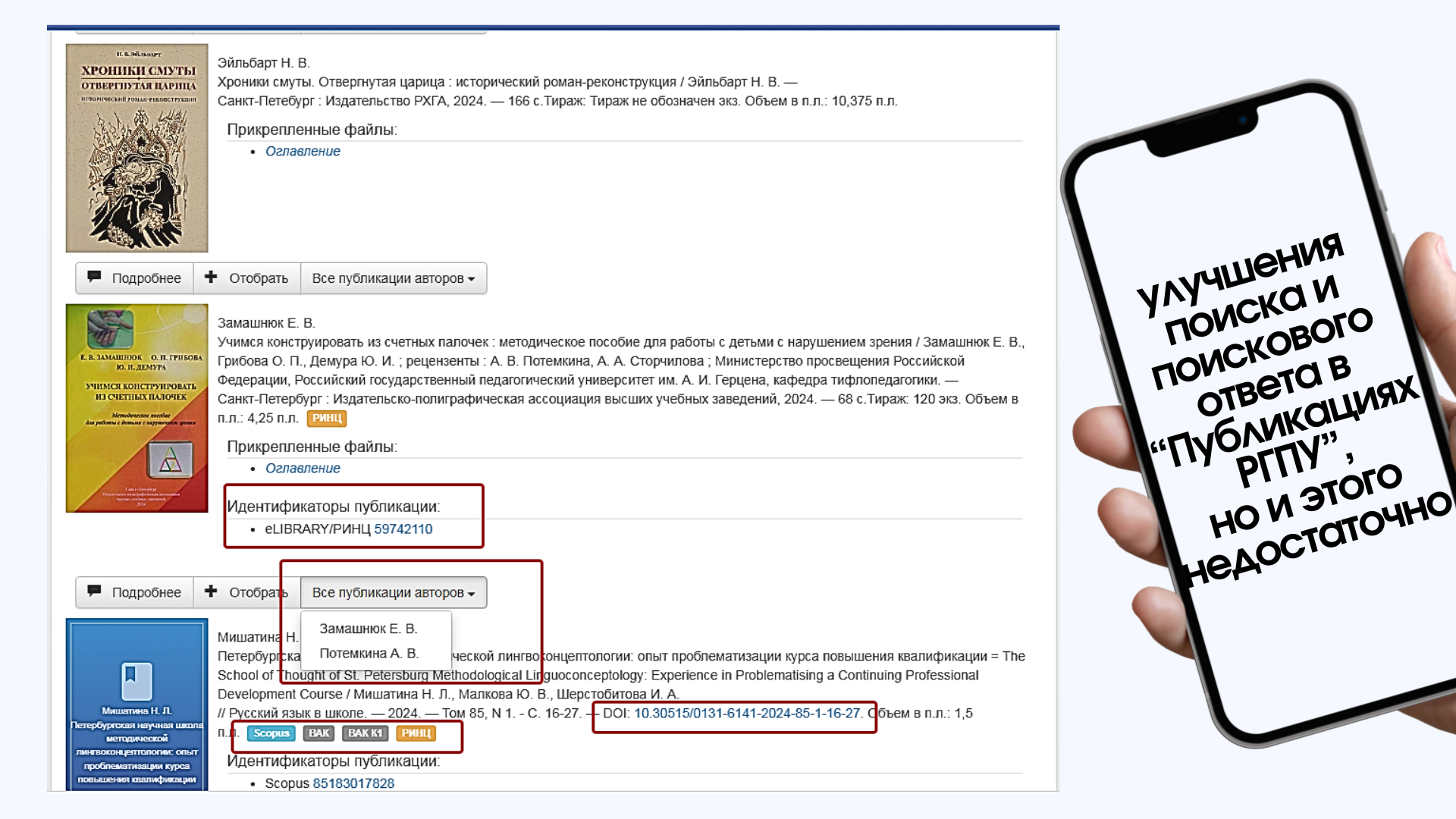 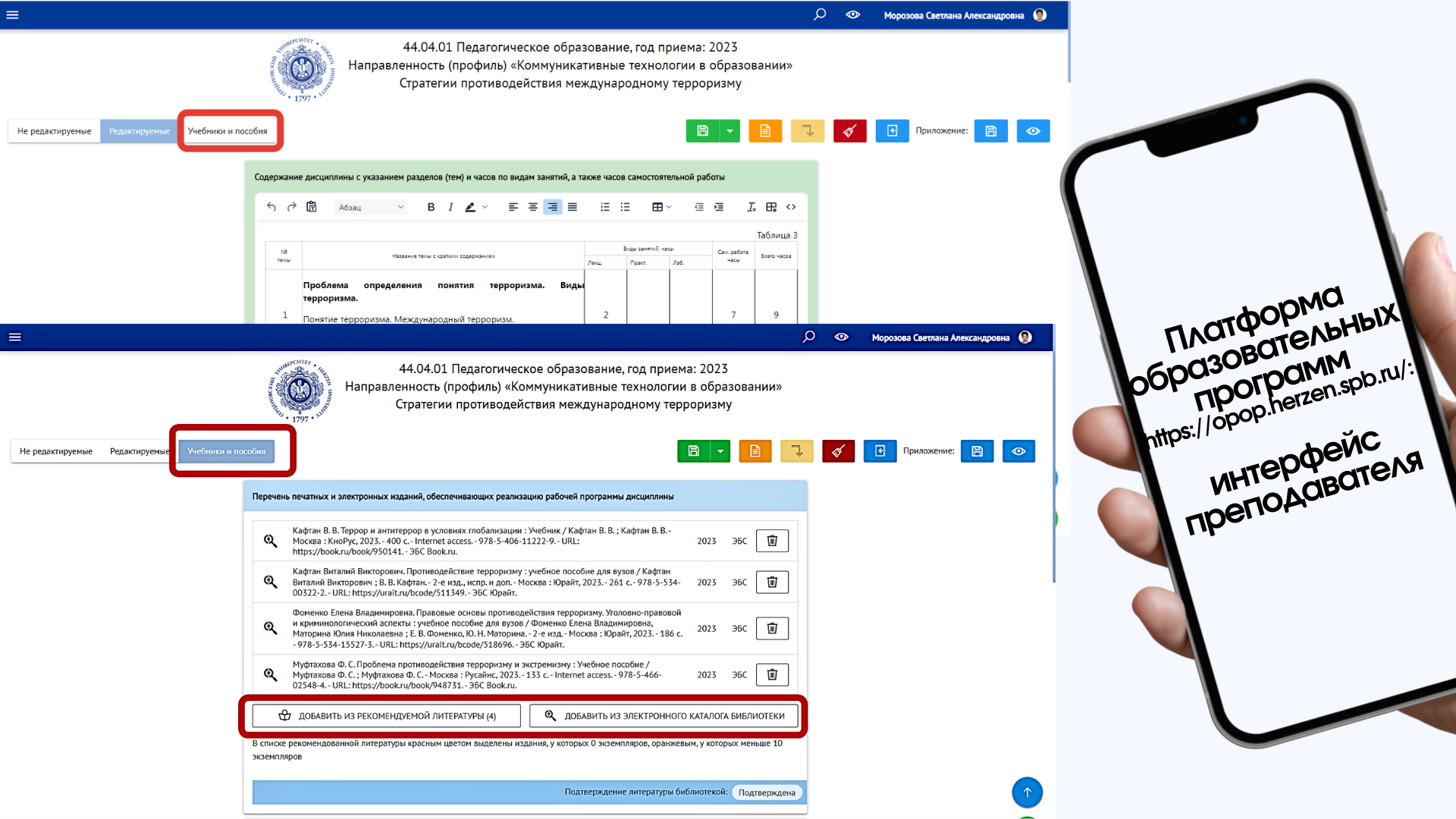 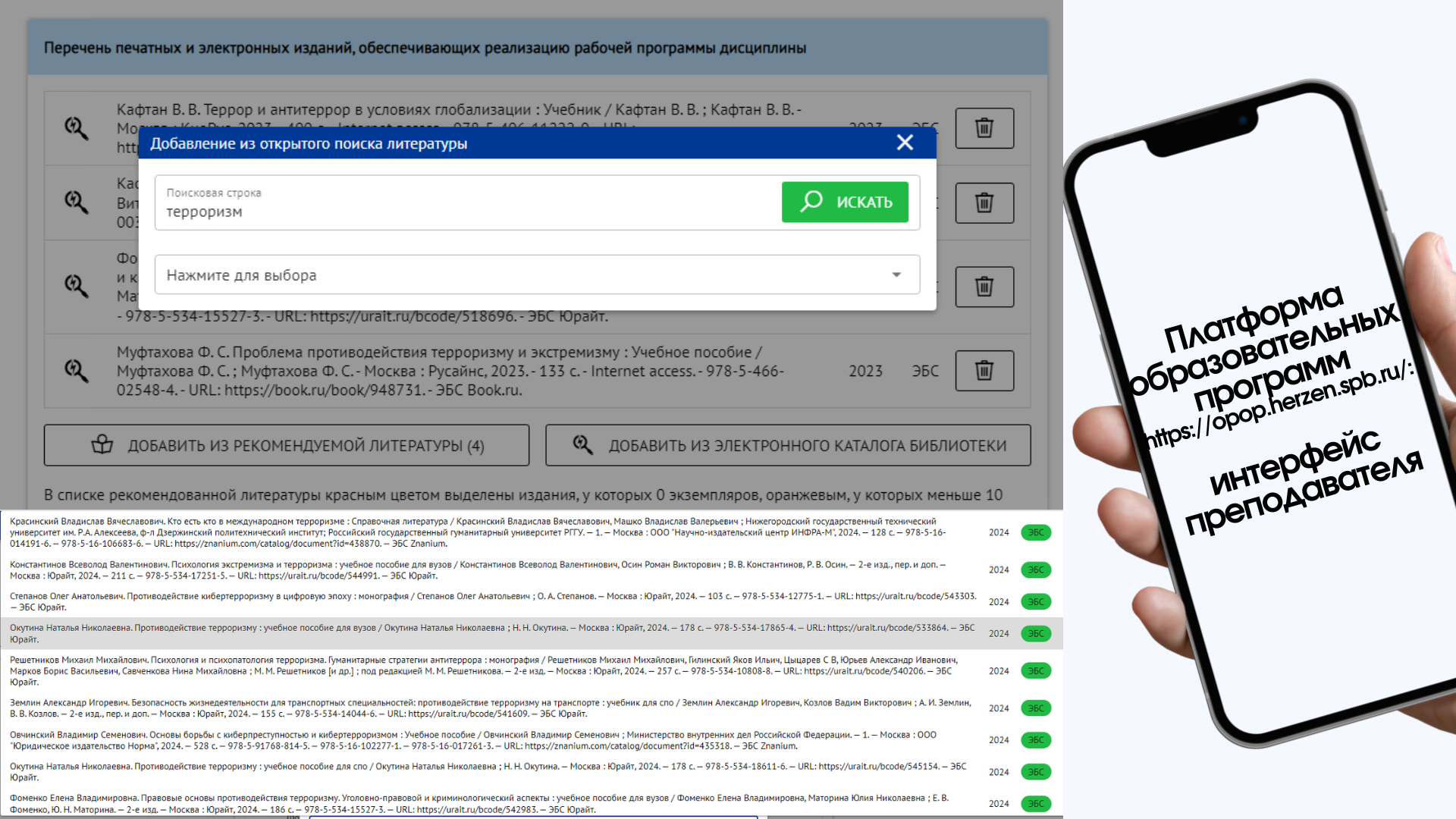 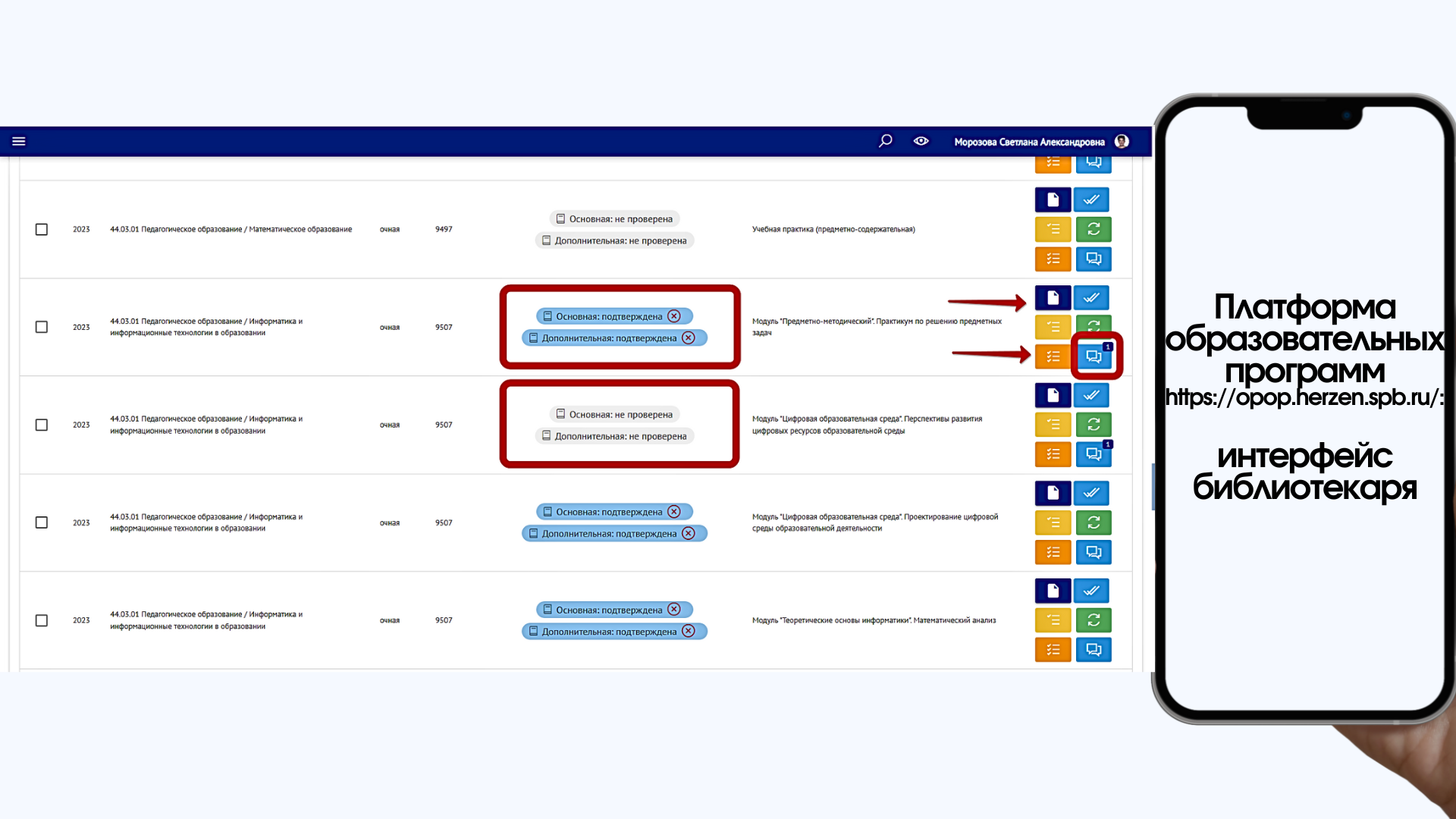 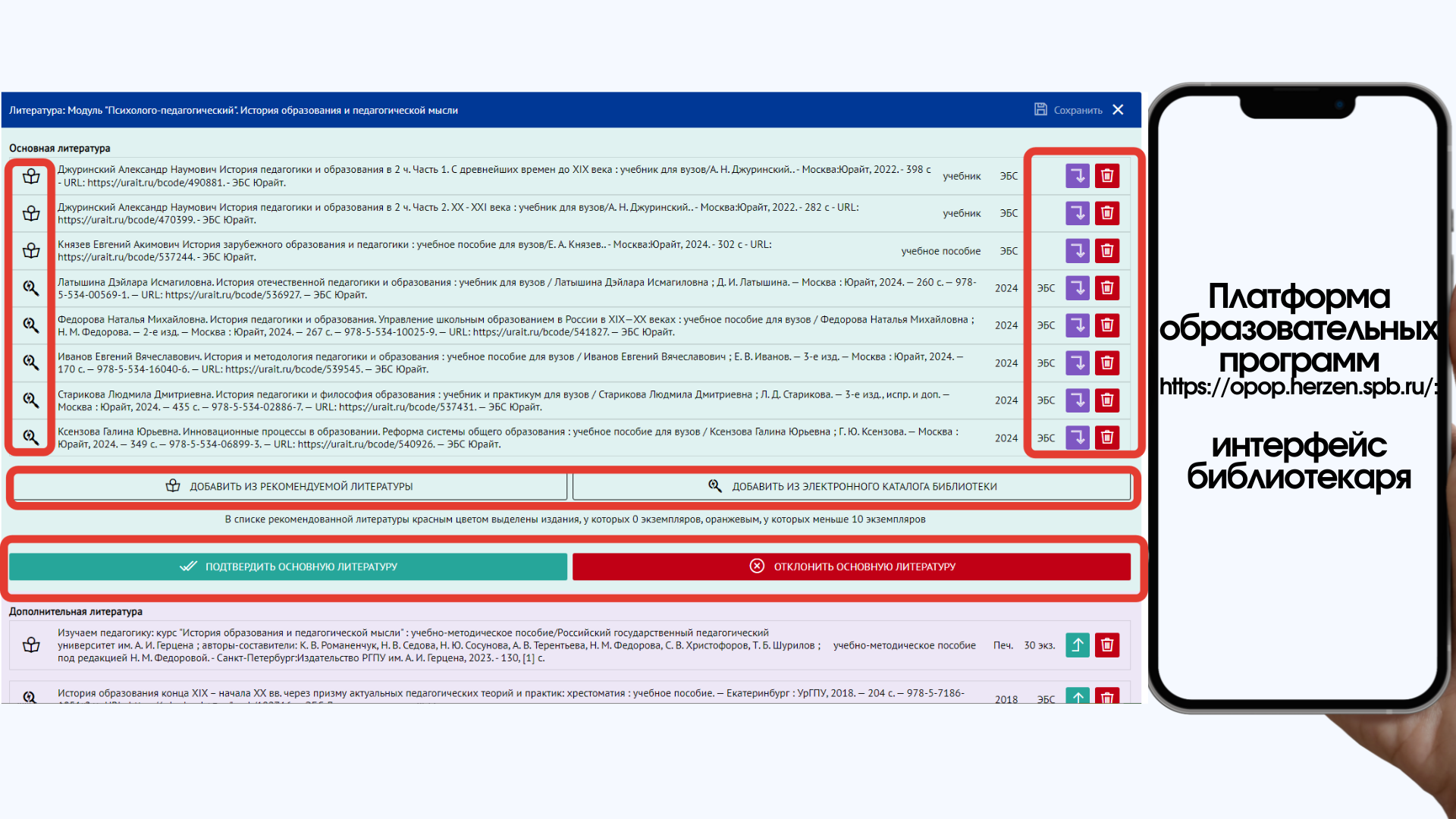 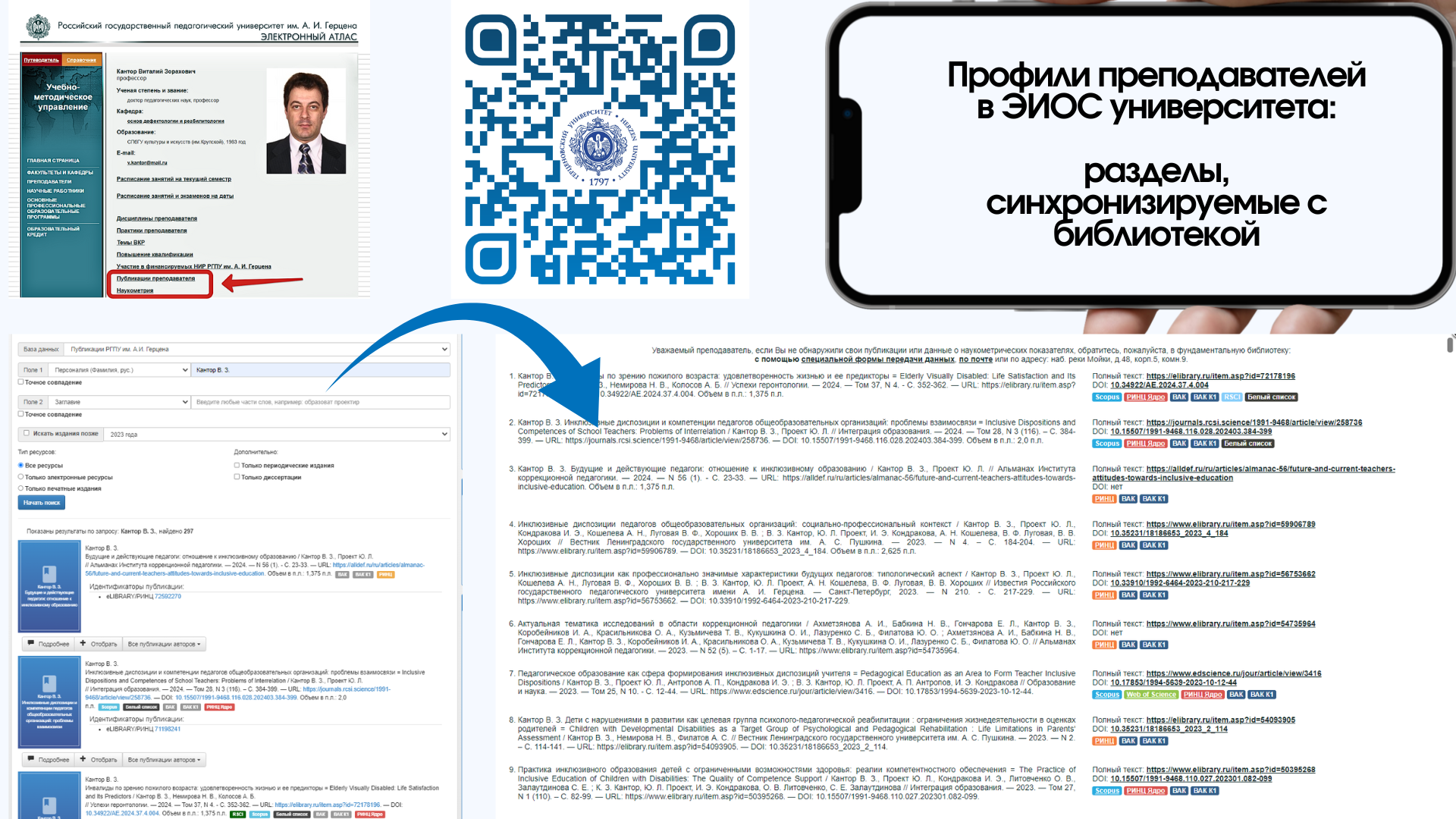 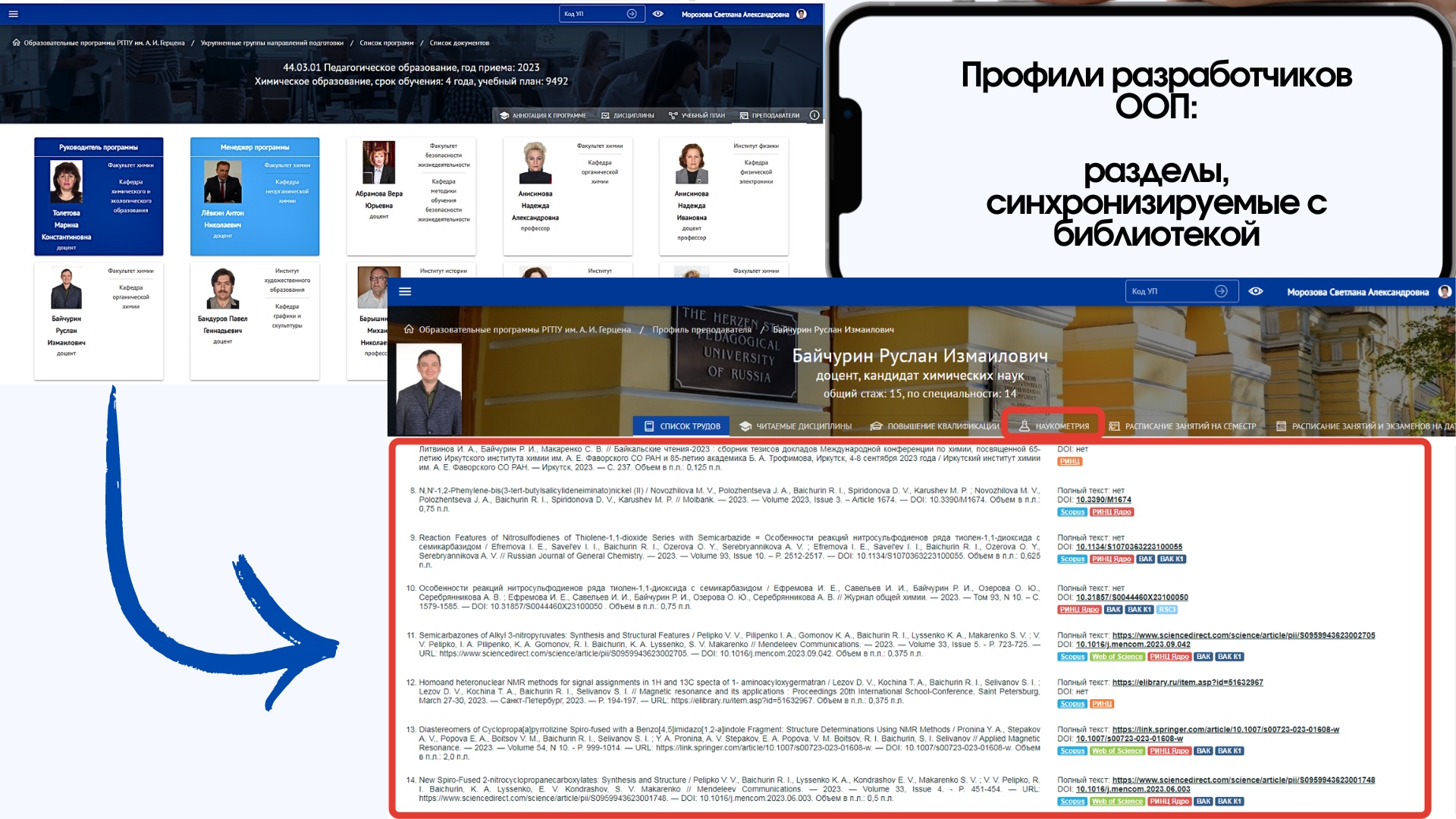 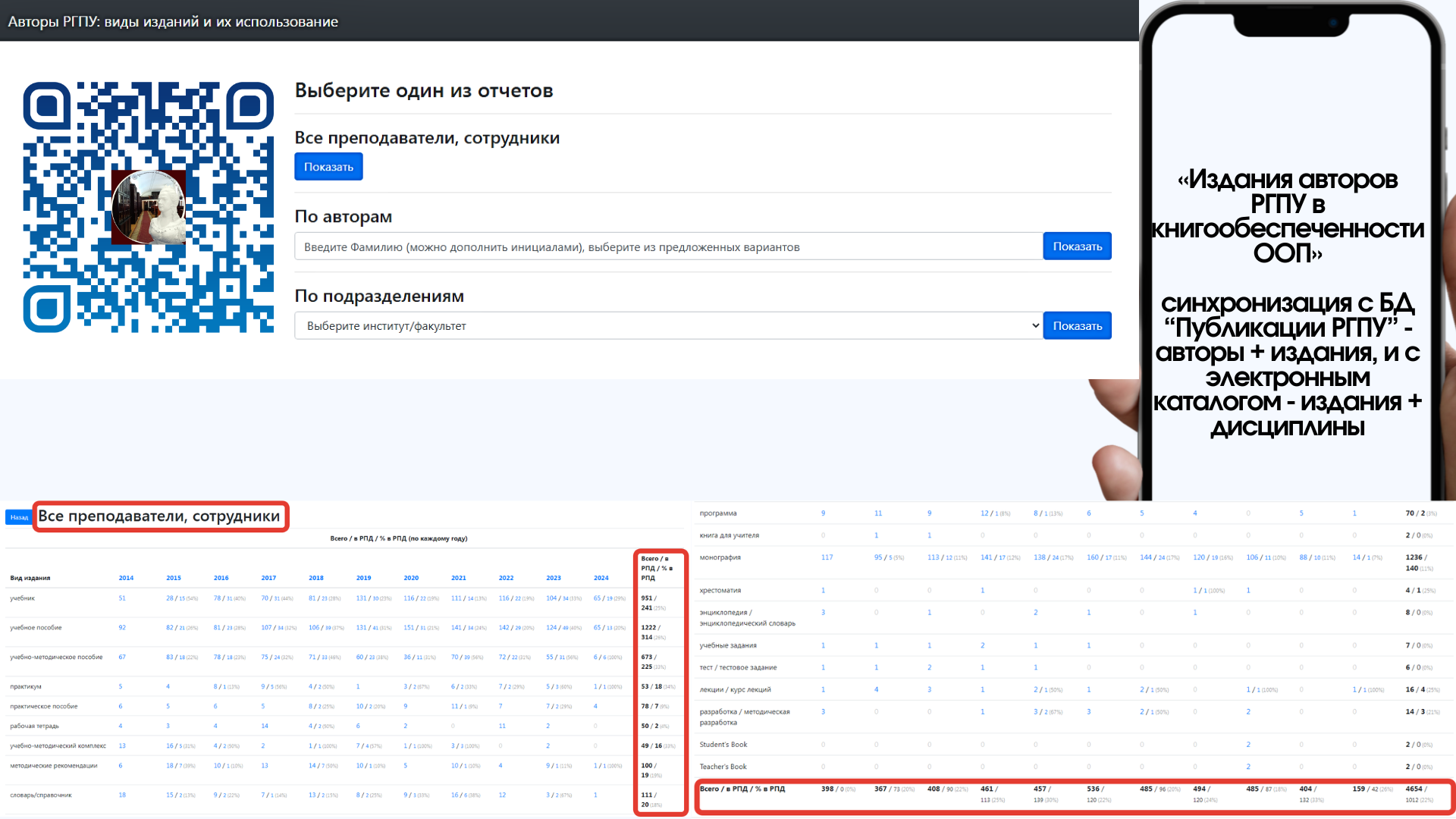 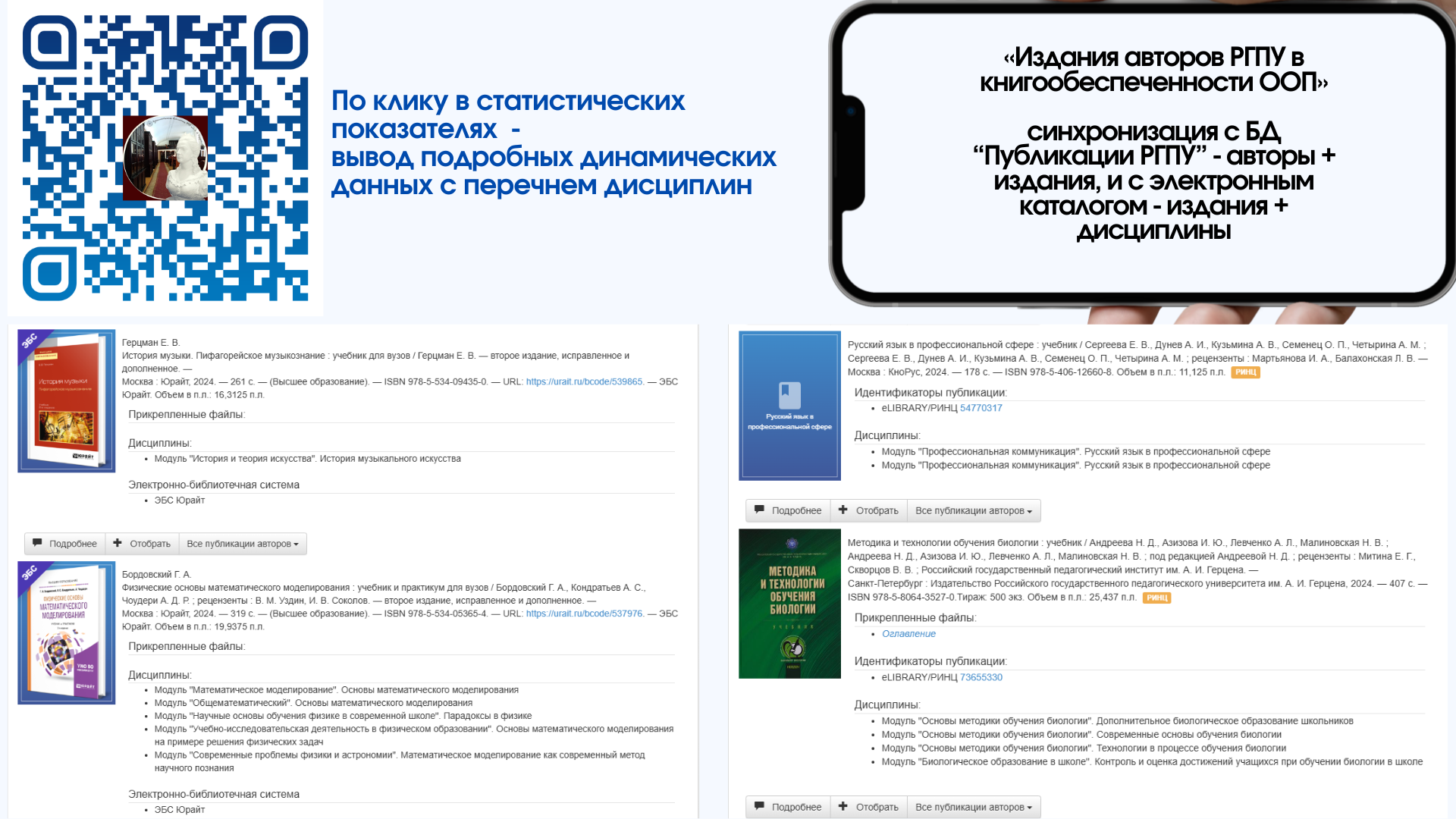 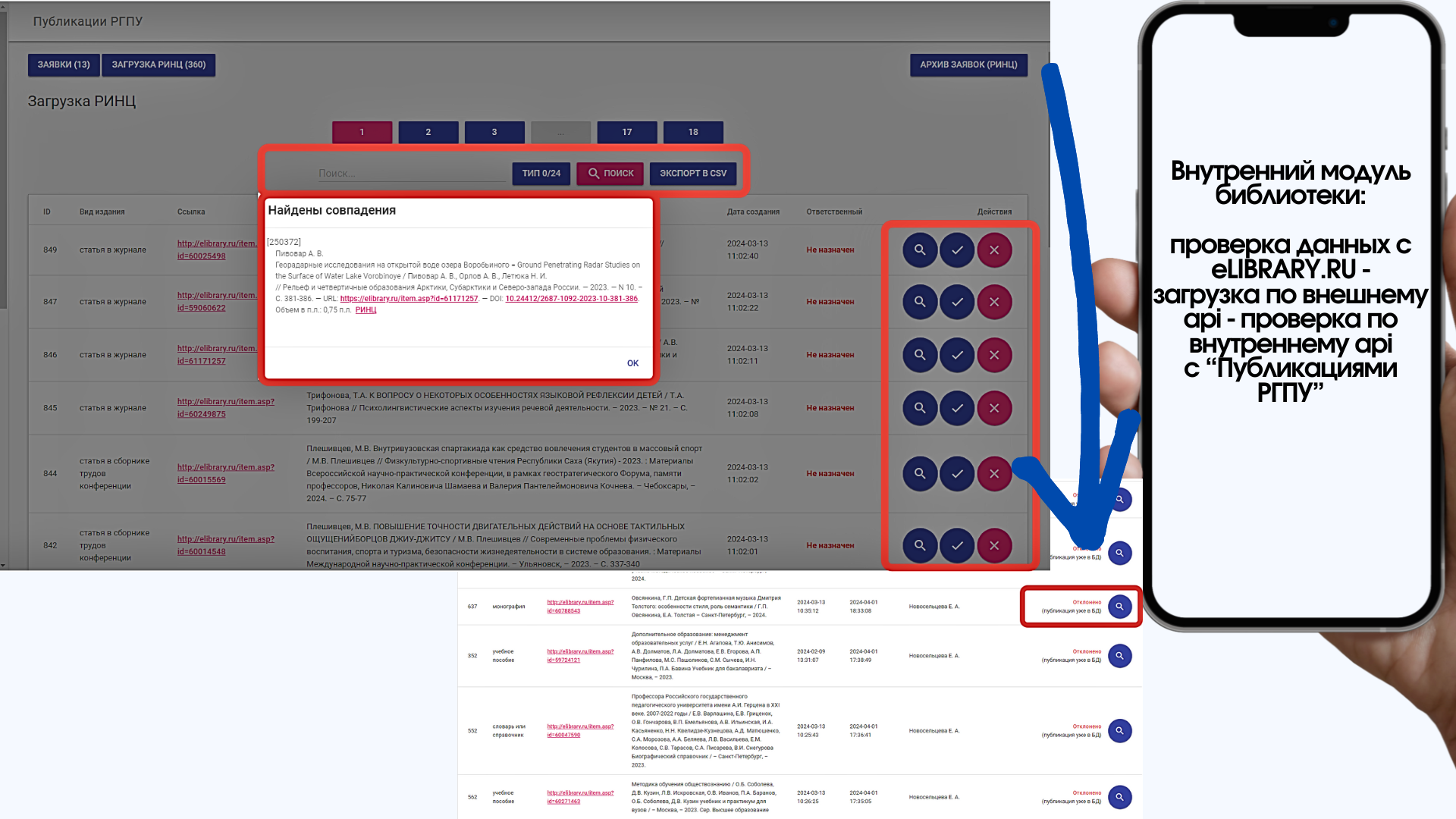 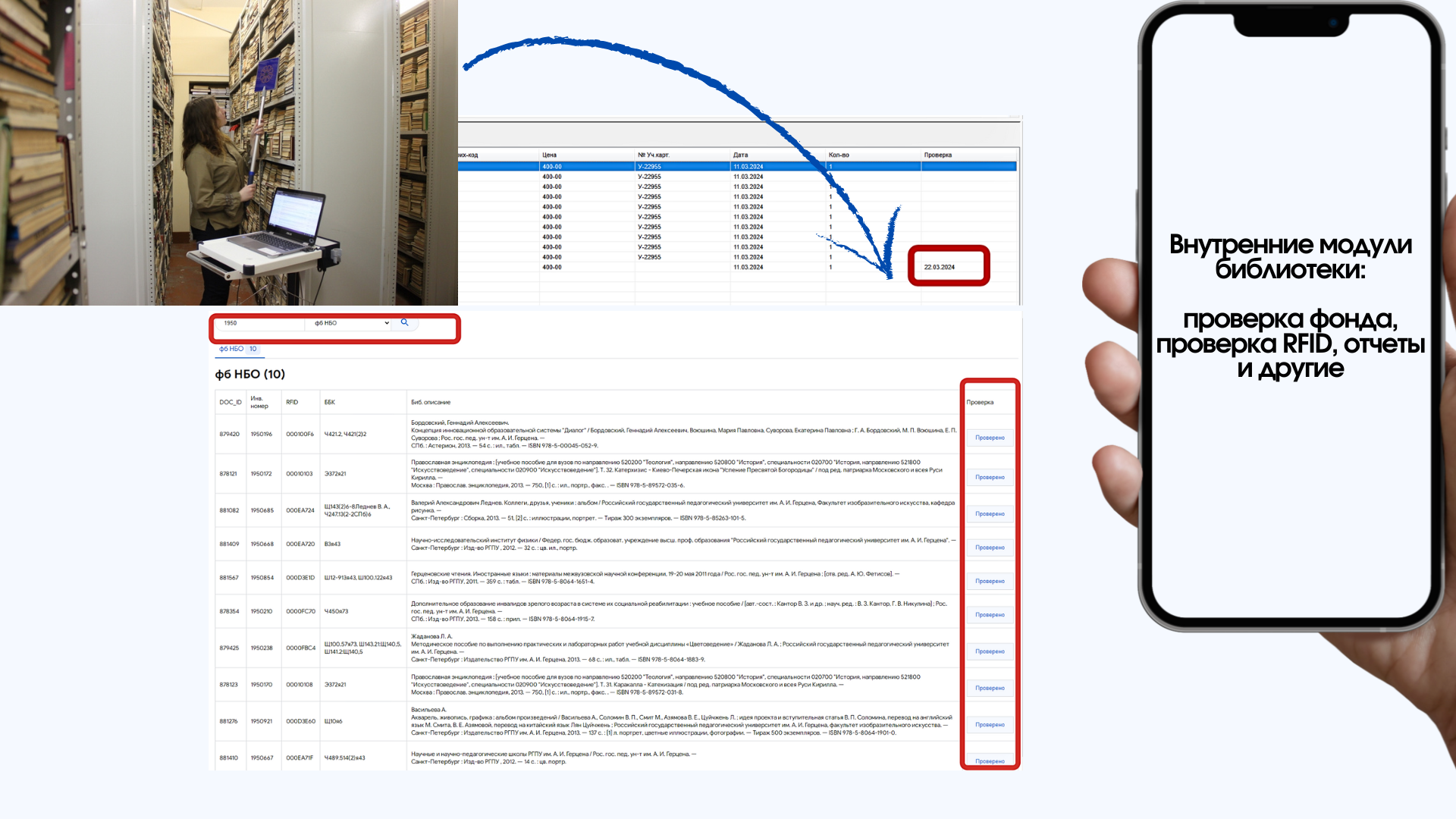 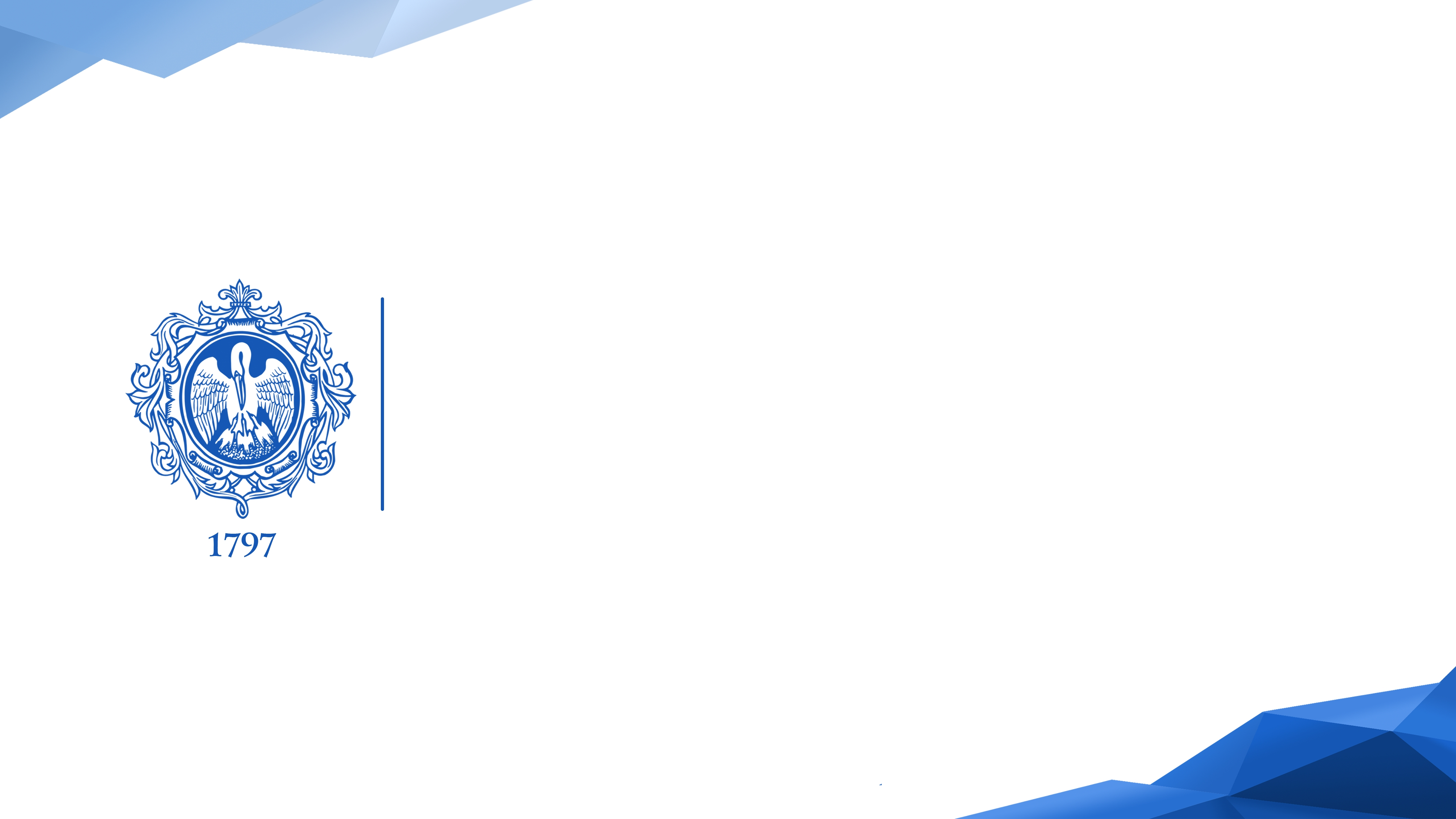 Благодарю за внимание!
Фундаментальная библиотека 
Российского государственного 
педагогического университета им. А.И. Герцена: 
URL: https://lib.herzen.spb.ru 
E-mail: libinfo@herzen.spb.ru
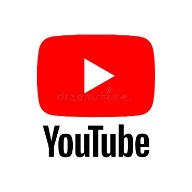 @libherzen
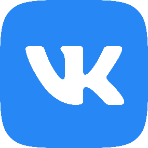 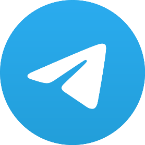